Climate monitoring by RAI RCC
On behalf of
Andre Kamga (ACMAD)
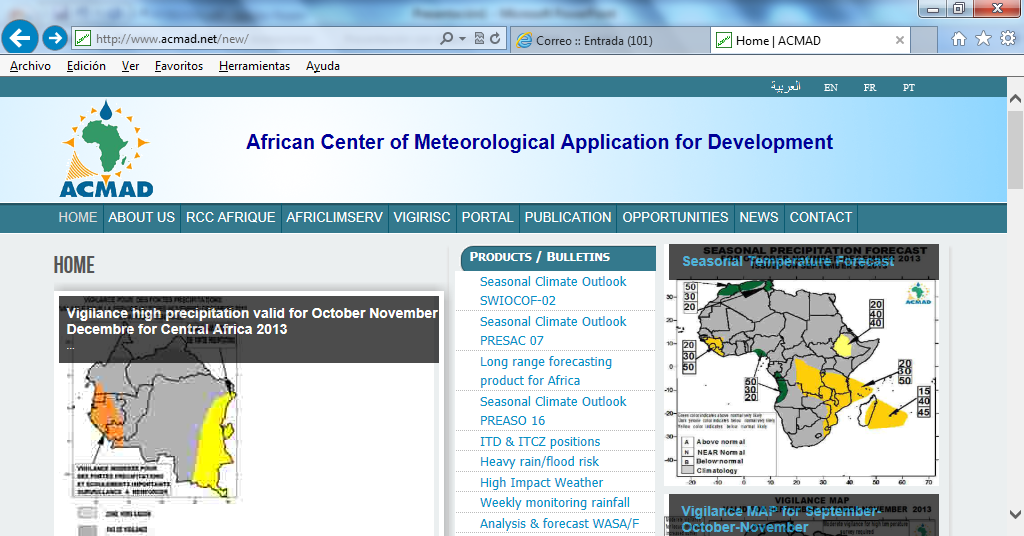 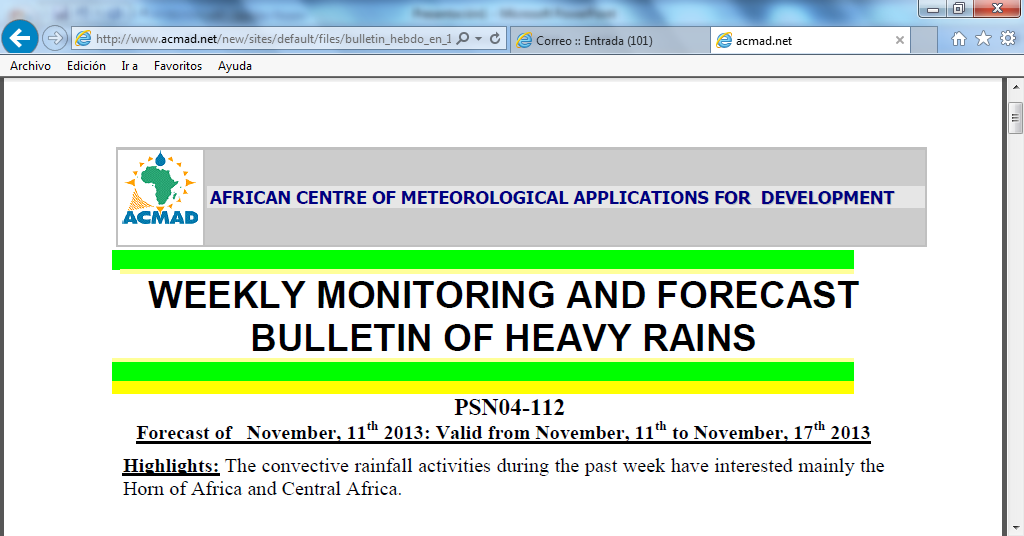 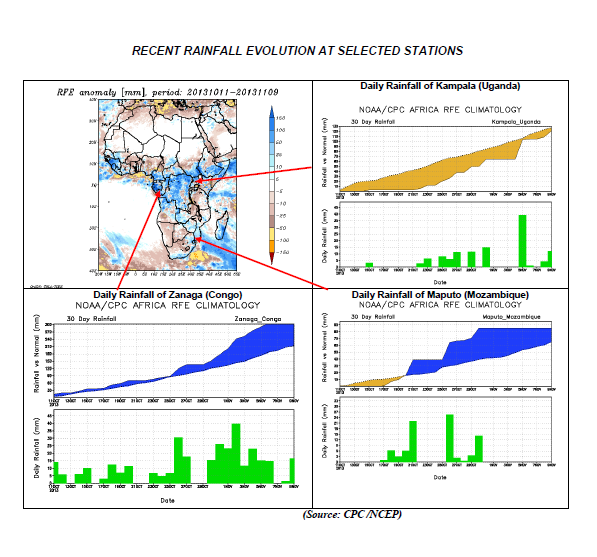 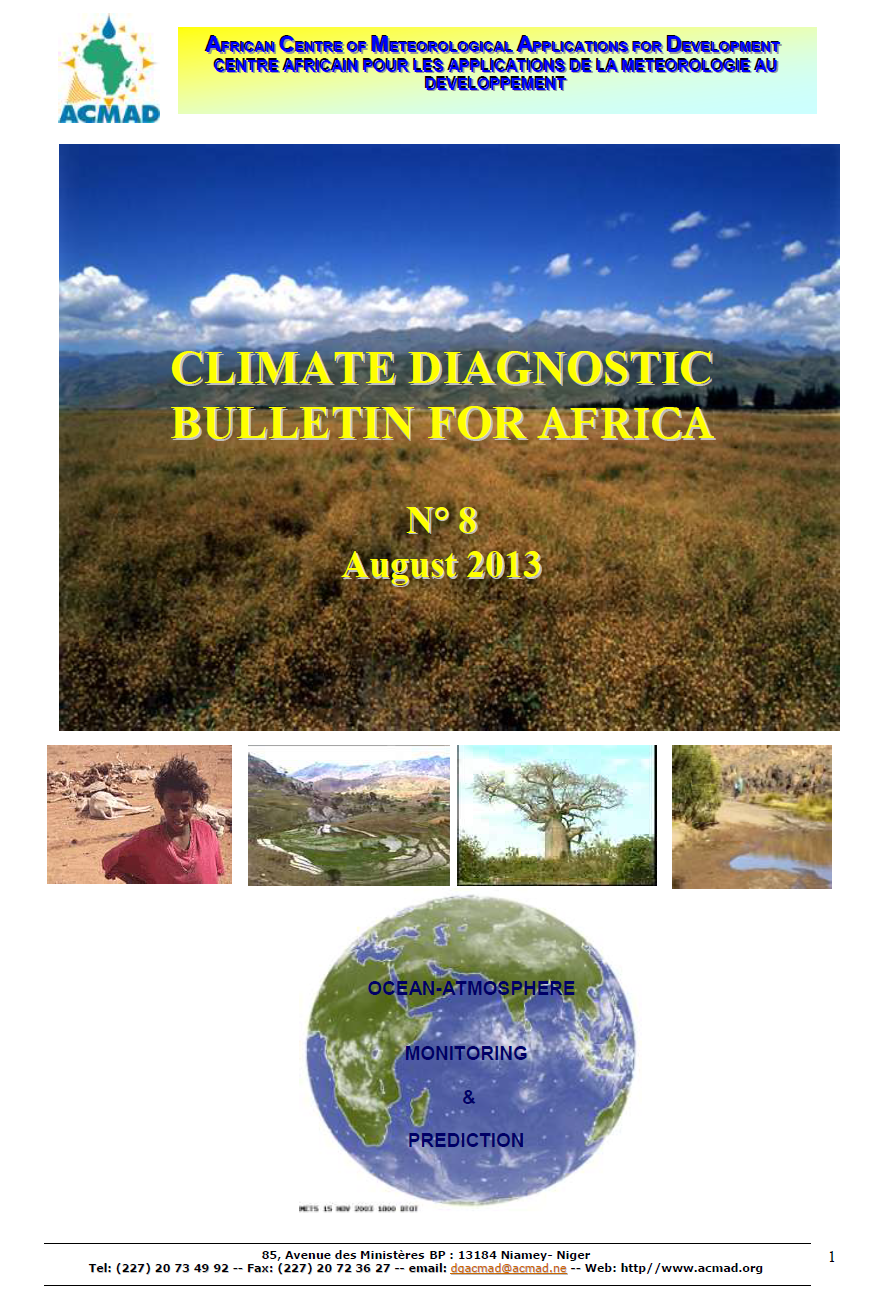 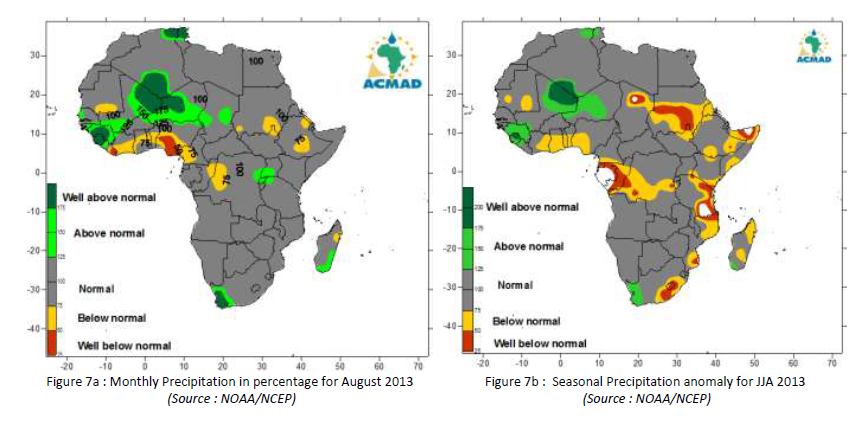 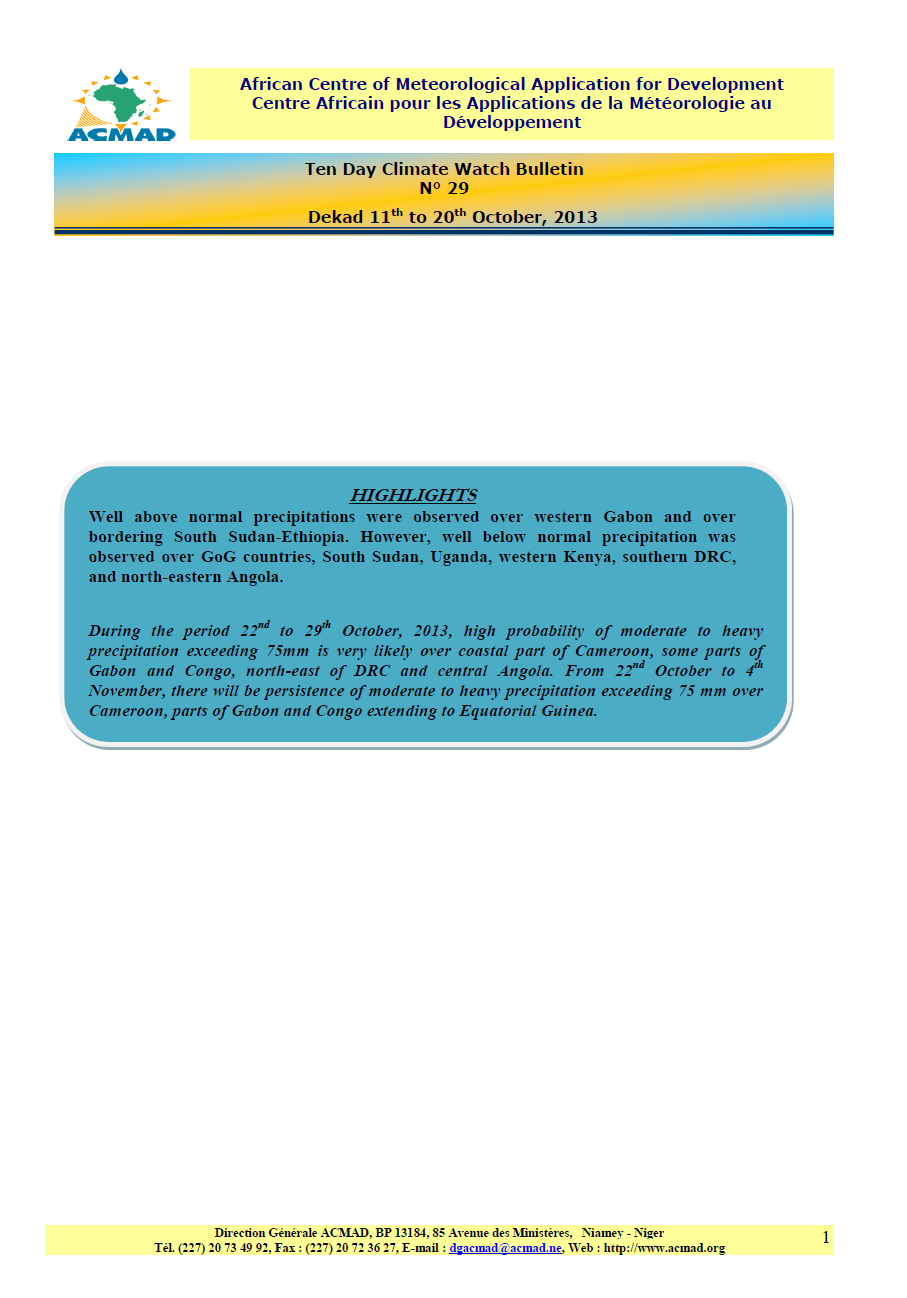 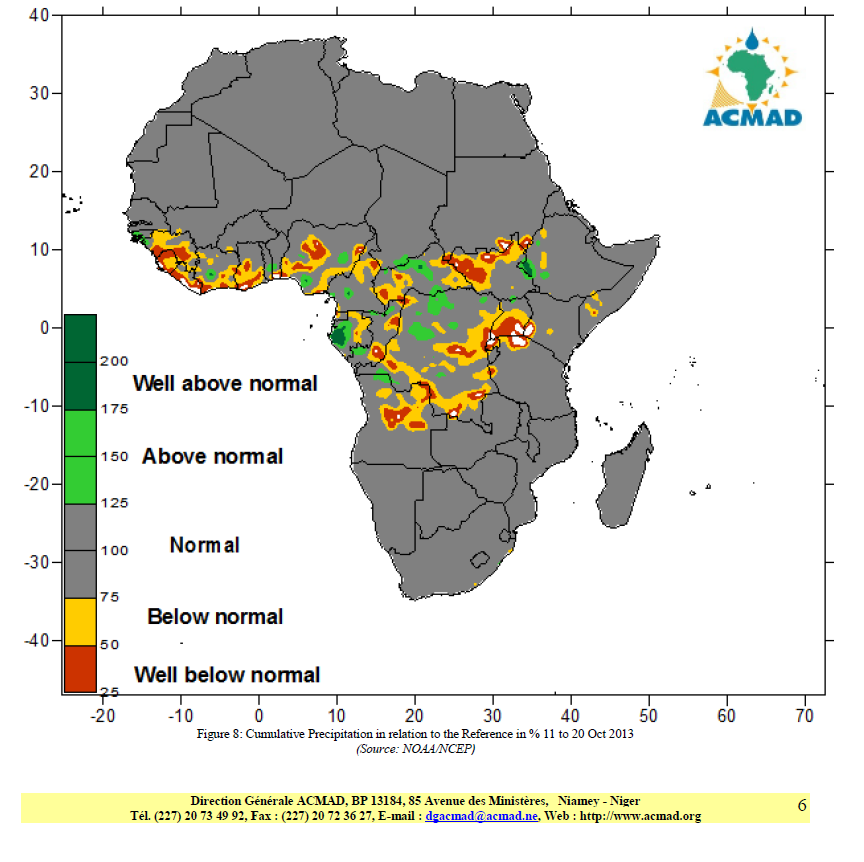 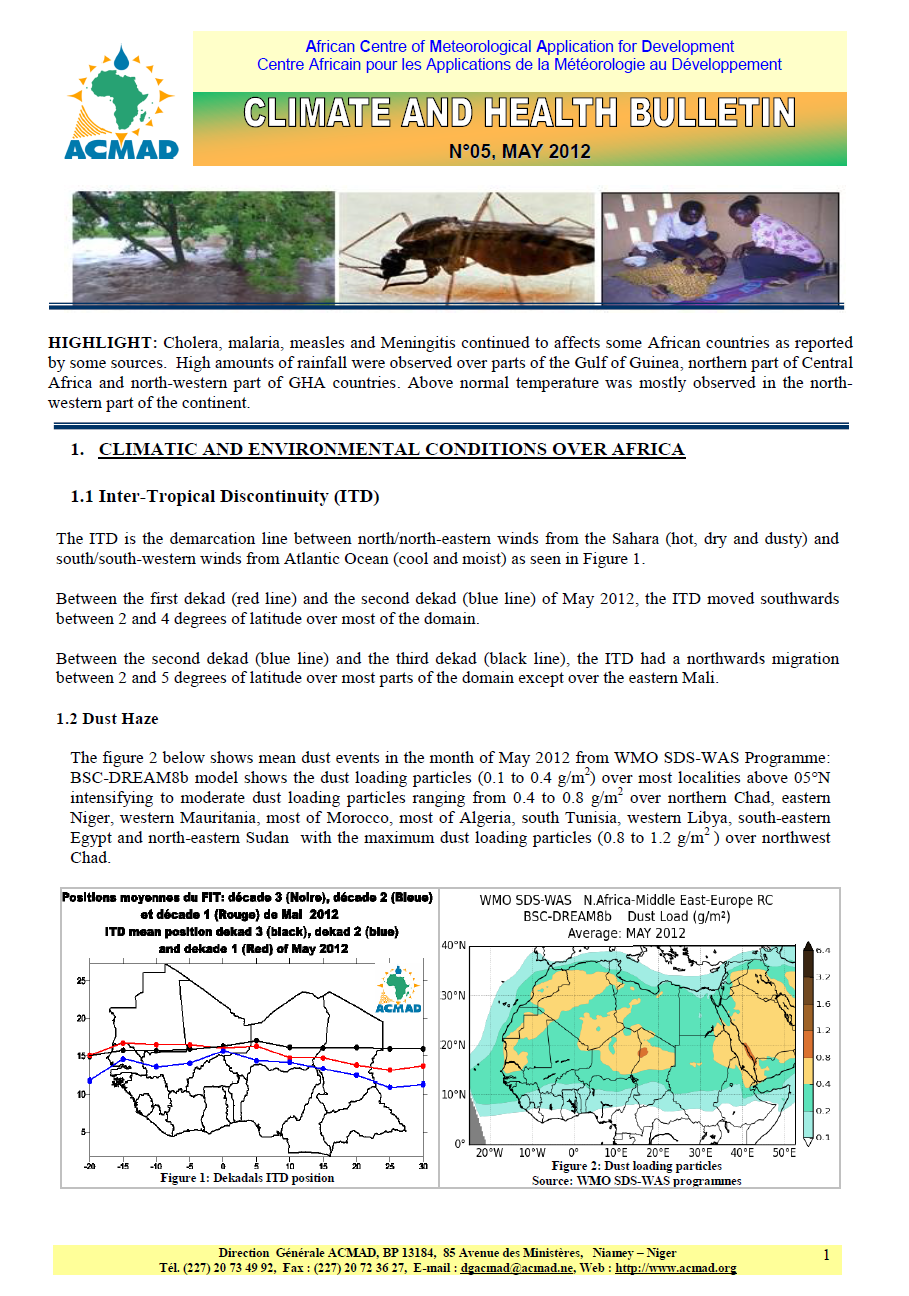 Reliability diagrams for the first 10 years of PRESAO  (seasonal rainfall forecasts Jul-Sept)
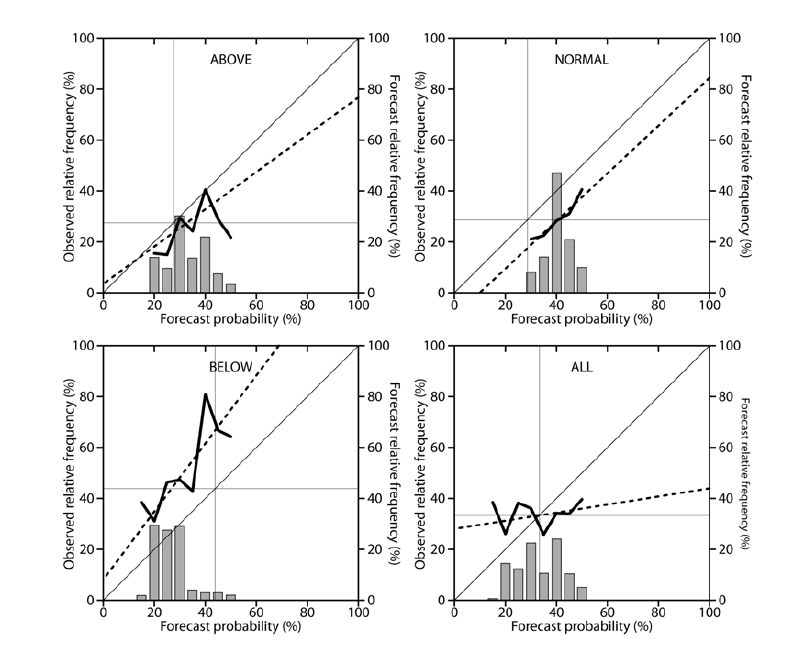 Over-forecasting in normal  category
Weak sharpness
Under-forecasting in below normal  category
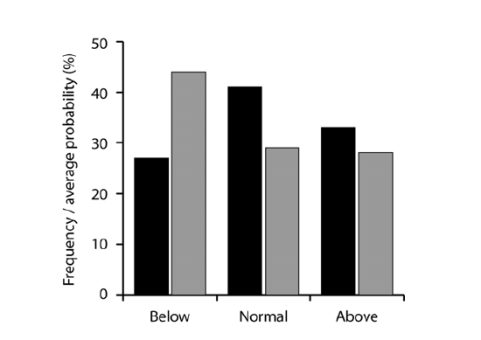 Conclusions
Many bulletins including monitoring and forecast information for different periods (7 days, 10 days, 1 month, …) different users (health, water, …) mainly based on external sources
Long experience in RCOFs  around 10 years
Some attempts of objective verification based on consensus forecasts.